Las tiendas
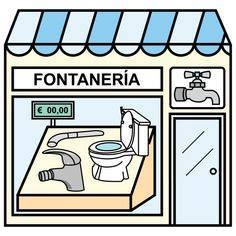 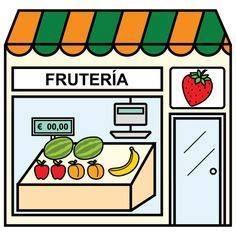 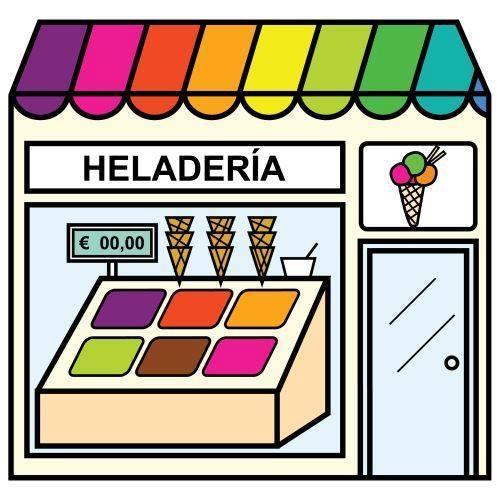 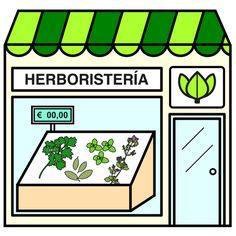 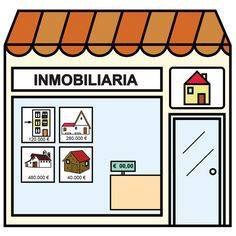 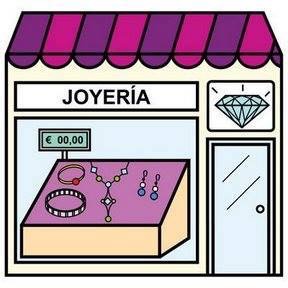 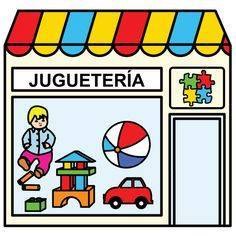 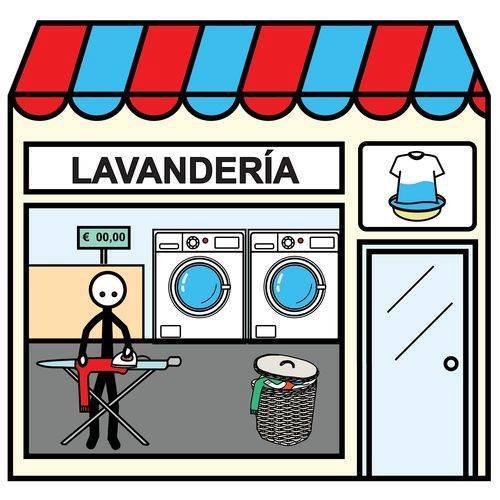 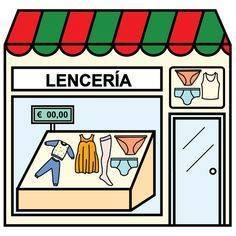 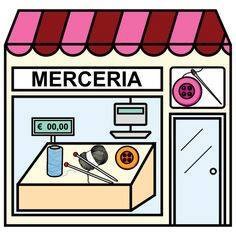 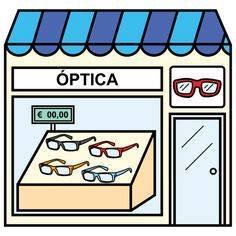 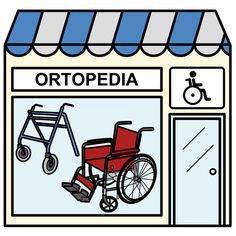 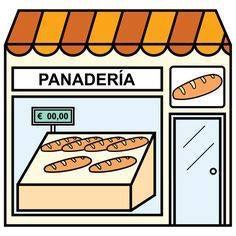 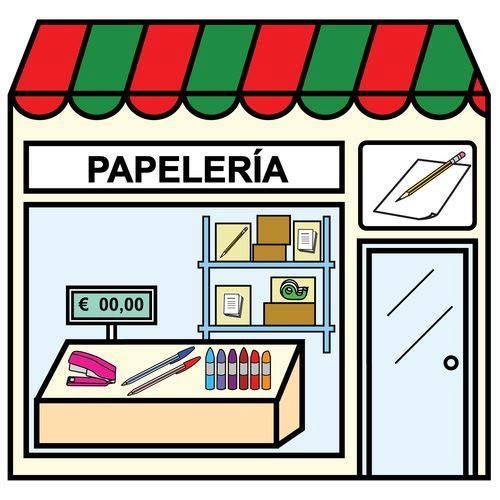 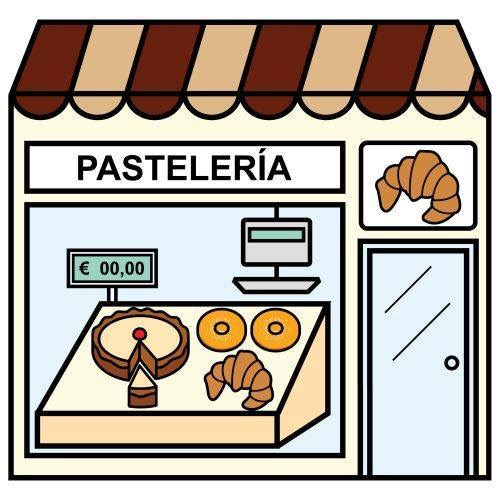 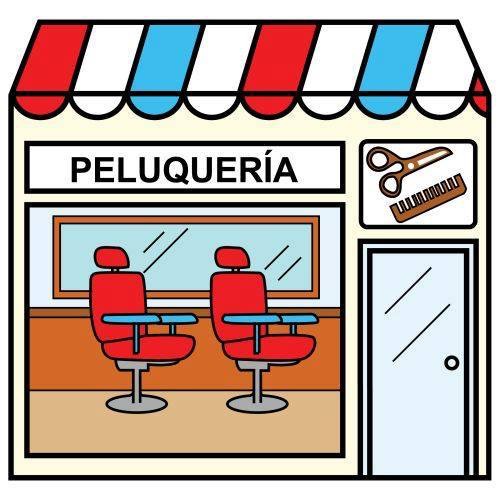 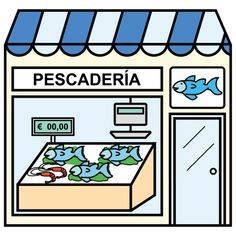 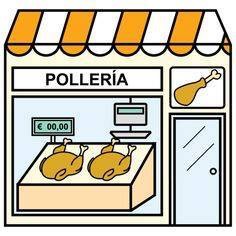 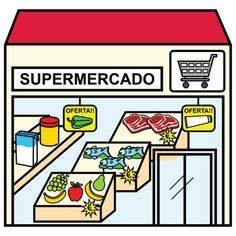 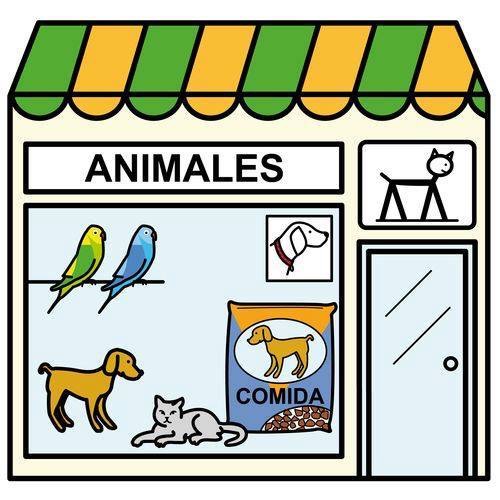 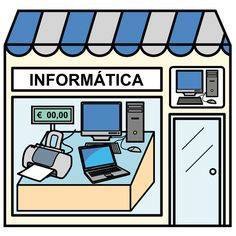 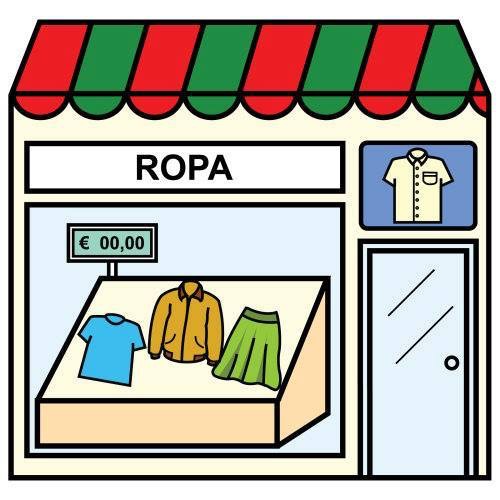 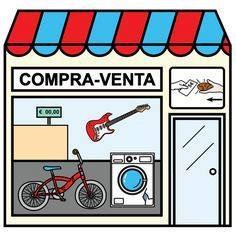 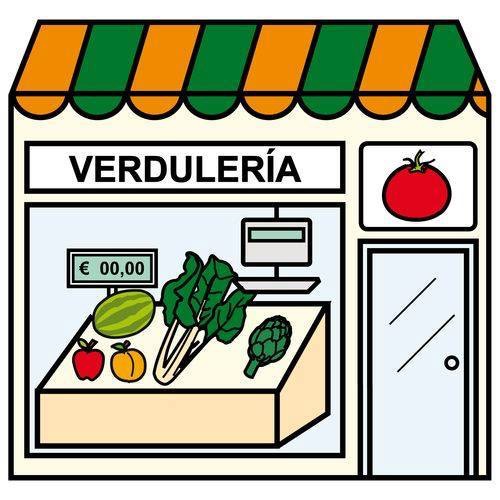 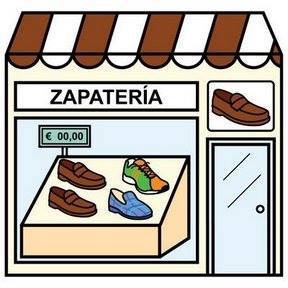 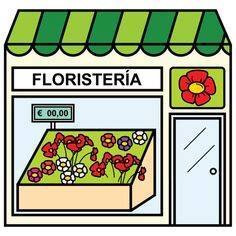 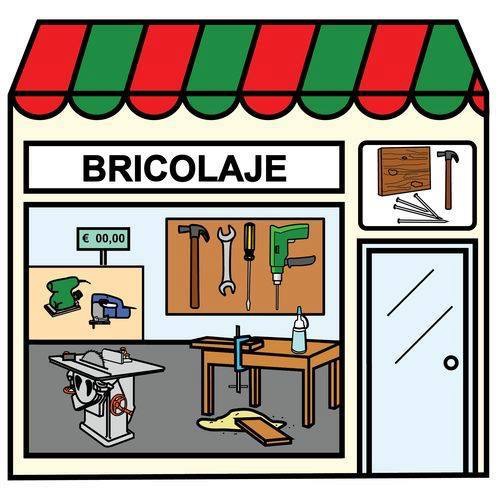 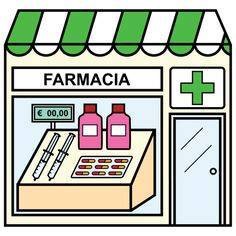 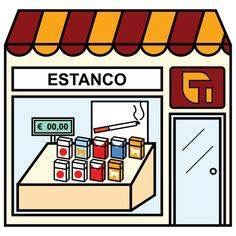 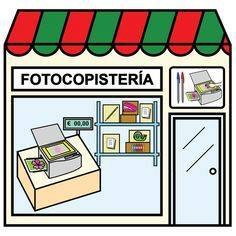 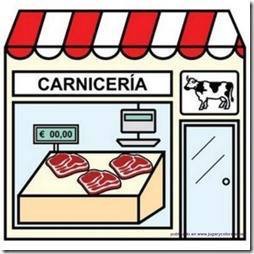 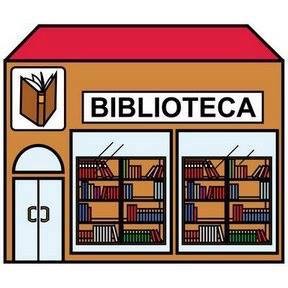 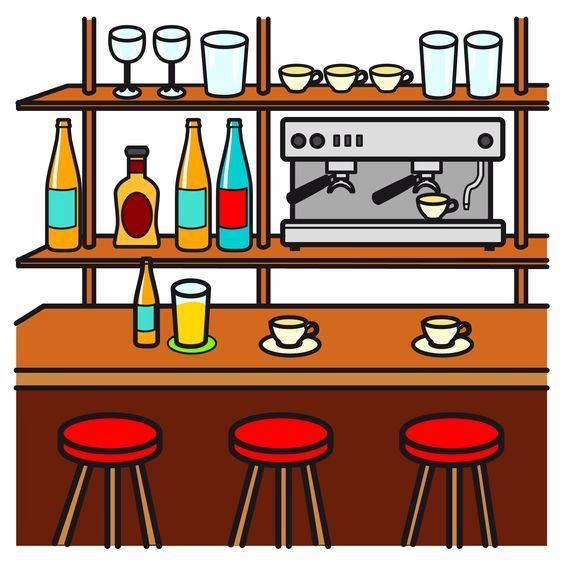